КГУ «Средняя школа имени А.Саттарова с ДМЦ»
Урок русского языка
Тема: «Предлоги и приставки»
Лексическая тема: «Что ты узнал о фольклоре.»


Учитель начальных классов: 
Искакова Н.А
Цель урока:Ты узнаешь: как отличить предлоги от приставок , писать неизменяемые на письме приставки со словами слитно, предлоги – раздельно.
Повторение:
-Что относится к устному народному творчеству?-С какими жанрами фольклора мы уже знакомы?
Послушай текст. О чем он?  О каком новом жанре фольклора ты узнал из текста?
Очень давно люди начали петь. Они пели, когда им было весело и когда было грустно. Песнями убаюкивали новорожденных, поздравляли соседей, облегчали тяжёлый труд во время сенокоса и когда собирали урожай. Частушку с песней не спутаешь. Она короткая, быстрая, «частая». Частушка – это тоже жанр фольклора.
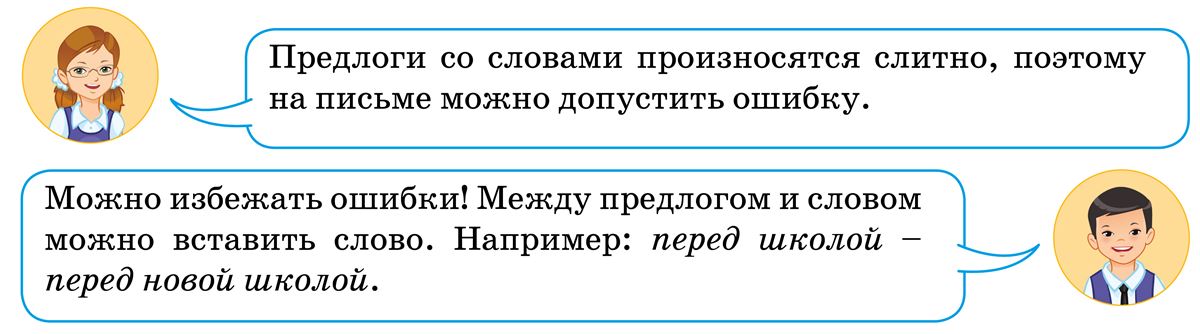 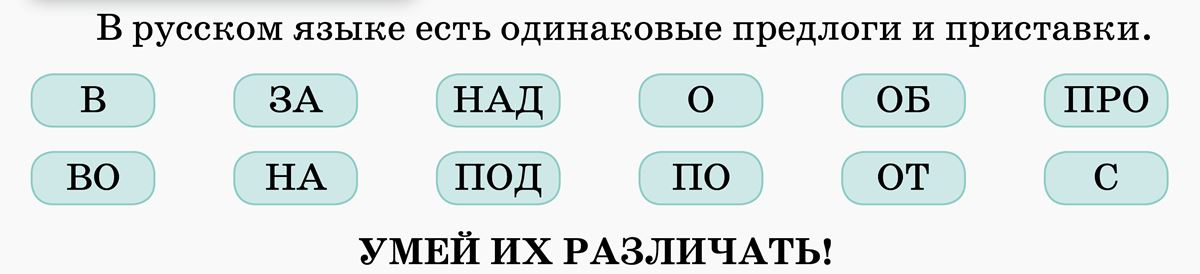 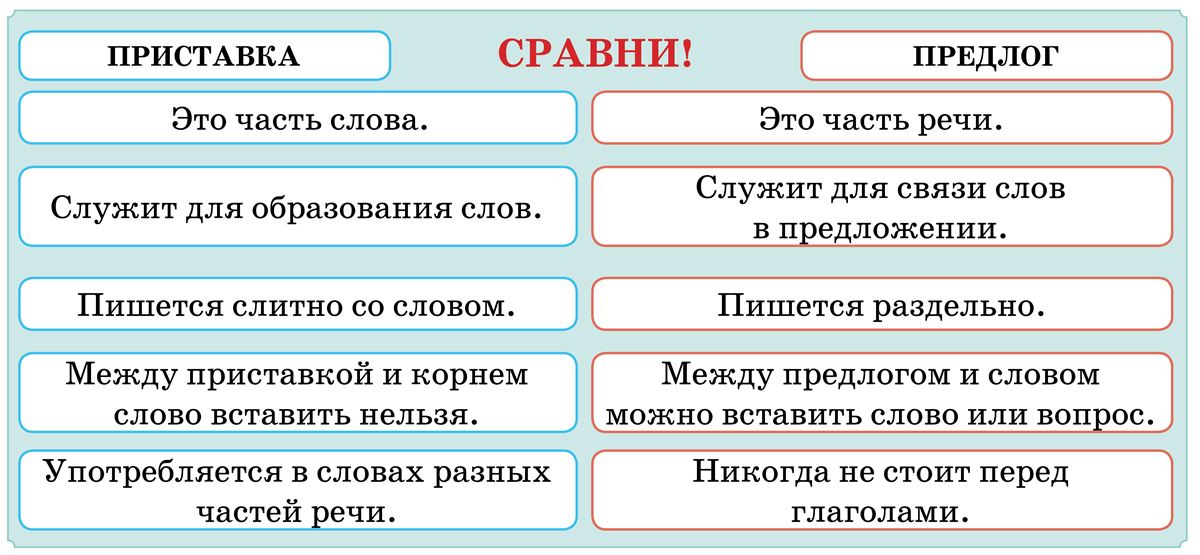 Рефлексия: 

Приставка – часть слова, она пишется….. 
Предлог – часть речи, он пишется со словами …..
Между предлогом и словом можно вставить…..